Welcome to CSE 121!
Simon Wu
Summer 2024
Use this QR code as one way to ask questions!
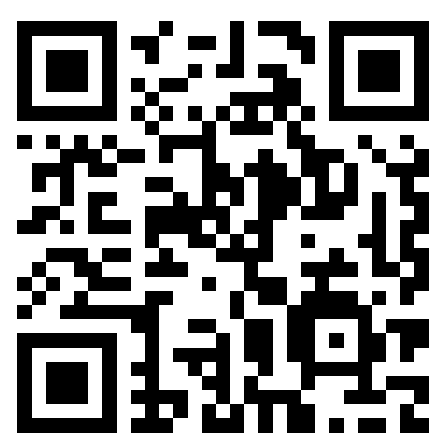 TAs:
sli.do #cse121
Lesson 2 - Summer 2024
1
Announcements, Reminders
Creative Project 0 due tonight (June 26) @ 11:59 PM
Programming Assignment 0 released later today (due Tues, July 2)
IPL is open! - Schedule and instructions can be found on course website.
Reminder: please double-check all quiz and exam dates (let Simon know ASAP if you can’t make it!)
Lesson 2 - Summer 2024
2
PCM Recap: Data Types & Expressions
Types: int, double, String, boolean
Expressions: Operators
Beware of precedence! (order of operations)
Lesson 2 - Summer 2024
3
(PCM) Data Types in Java
In programming, you’re dealing with data…
ints (whole numbers)
doubles (real numbers)
Strings
booleans (true or false)
Lesson 2 - Summer 2024
4
(PCM) Operators (for numerical & String values)
Numerical:
+ Addition
- Subtraction
* Multiplication
/ Division
% Modulo or “Mod”

<, >, <=, >=, ==, != 
Strings
+ Concatenation 

Booleans
! Logical Not
&& Logical And
|| Logical Or
Lesson 2 - Summer 2024
5
(PCM) Precedence
Parentheses
Multiplication, Modulo, Division
Addition (and Concatenation), Subtraction
If multiple operators at the same level?
 Evaluate subexpressions from left to right!
Lesson 2 - Summer 2024
6
Example
1 + 2 * 3
(1 + 2) * 3
Lesson 2 - Summer 2024
7
Work on Expressions/Types Practice ProblemsPart 1
Ed lesson linked from the course calendar
Work with the folks around you!
TAs and I will be walking around to help
5 + 2 * 4


1 + 2 / 3


6 * 5 % 7
Lesson 2 - Summer 2024
8
Questions?
Lesson 2 - Summer 2024
9
(PCM) Mixing Types
When mixing types in an expression, Java will convert one type to the other and then perform the operation “normally”

ints can be converted to doubles

Both ints and doubles can be converted to Strings
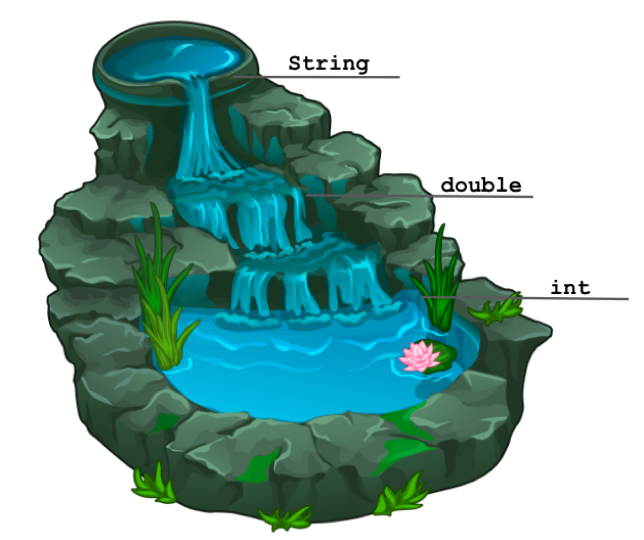 Lesson 2 - Summer 2024
10
Example 2
2 + 2 + "hello" + 3 * 5 + 10
Lesson 2 - Summer 2024
11
Work on Expressions/Types Practice Problems 
Part 2
Ed lesson linked from the course calendar
Work with the folks around you!
TAs and I will be walking around to help
Can always refer back to PCM!
5 * 3 + 1.0
8 / 3 * 2.0
8.0 / 3 * 2
"Hello" + "world"
1 + "2" + 3
1 + 2 + "3"
1 + "2" + (3 + 4)
Lesson 2 - Summer 2024
12
Questions?
Lesson 2 - Summer 2024
13
(PCM) Boolean Operators
! Logical Not
< > <= >= Relational Operators
== != Relational Operators (equality)
&& Logical And
|| Logical Or
Lesson 2 - Summer 2024
14
(PCM) Precedence (updated)
Parentheses
Logical not
Multiplication, Modulo, Division
Addition (and Concatenation), Subtraction
Relational operators
Equality operators
Logical and
Logical or
Lesson 2 - Summer 2024
15
Example 3
1 + 2 * 3 != (1 + 2) * 3
Lesson 2 - Summer 2024
16
Work on Expressions/Types Practice Problems 
Part 3
Ed lesson linked from the course calendar
Work with the folks around you!
TAs and I will be walking around to help
Can always refer back to PCM!
5 * 3 < 12

10 % 3 == 10 / 3

5 < 9 || (7 != 7)

!(1 + 2 == 3 && 10 % 4 > 2)
Lesson 2 - Summer 2024
17
Questions?
Lesson 2 - Summer 2024
18
(PCM) Variables
Now that we know about different types and data, we can learn about how to store it! 
Java allows you to create variables within a program. A variable has
A type
A name
(Potentially) a value it is storing
Declaration:    int x;
Initialization:   x = 30;

Or all in one line: 
	int x = 30;
19
(PCM) Variables
Notice – this doesn't really make any mathematical sense! 
That's because, in Java, = is assignment, not equality!
They’re made to be manipulated, modified, re-used!

int myFavoriteNumber = 7;
int doubleFV = myFavoriteNumber * 2; 
myFavoriteNumber = myFavoriteNumber + 3;
20
[Speaker Notes: declare and initialize
Arithmetic with variables and place into another one
A variable… varies! It can change value. 
Use one variable to set another one: it’s possible!]
(PCM) Strings and chars
String = sequence of characters treated as one, yet can be indexed to get individual parts
Zero-based indexing 💣


Side note: new data type! 
char, represents a single character, so we use single quotes
Strings are made up of chars!
21
[Speaker Notes: Bomb = indexing issues can be source of many errors! Fence-post life.]
(PCM) String Methods 	Usage: <string variable>.<method>(…)
22
[Speaker Notes: Bomb = may get error if indexing int is out of bounds (e.g. negative index, or larger than the length of the string)
Safety guy = should return without error in usual case]